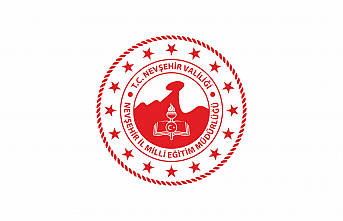 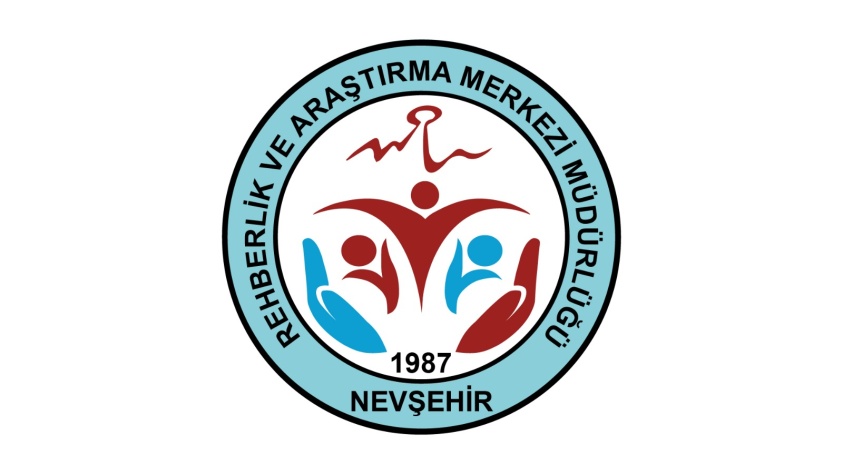 ‘’OLUMLU DAVRANIŞ GELİŞTİRME’’PROBLEM ÇÖZME BECERİLERİVELİ BİLGİLENDİRME KİTAPÇIĞI
PROBLEM ÇÖZME BECERİLERİ
Problem; sizi üzerinde düşünmeye zorlayan,
sizi rahatsız eden, hemen üstesinden gelemeyeceğiniz, sizi belirsizliğe sürükleyebilecek her türlü olay veya durumdur.
Hayatın doğal unsurlarından biri de problemlerdir. Problemsiz bir hayat yaşanması düşünülemez. Hatta, insan yaşamı bu problemlerle canlanır. Problemlerin olmadığı bir dünyada insanlar bir şeyler için çaba harcamaz, canlılık olmaz. 

Problemler hayatımızın ayrılmaz parçası olduğuna göre yapılması gereken nedir? 

Yapılması gereken  problemlerle baş etmesini öğrenmektir. 

Problem çözme; belli bir durum çerçevesinde düşünebilme, ne yapılacağına ve nasıl yapılacağına karar verebilme, eldeki imkanları kullanabilme ve bu yolla çözüme ulaşmaktır.
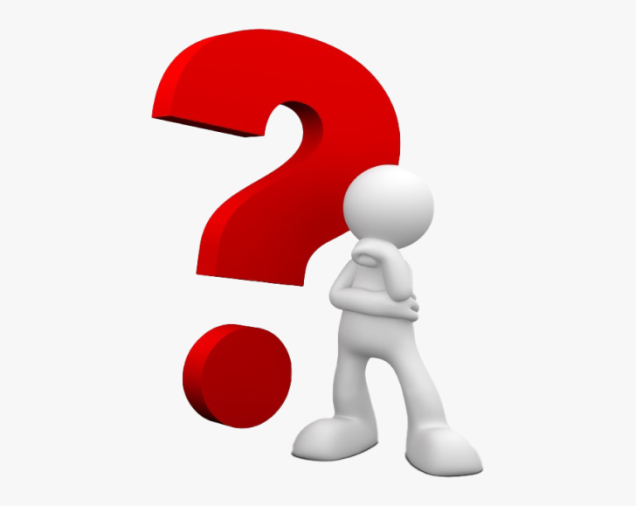 PROBLEM ÇÖZME BECERİLERİ
Konu ile ilgili yapılan çalışmalarda, 4 yaştan itibaren çocukların uygun bir eğitimle problem çözücü düşünme biçimini kazanabileceği belirtilmektedir. Tabii bu eğitimin verilmesinde anne baba tutumlarının çok önemli olduğunu unutulmamalıdır. 

 Çocuğun ilk çözümü uyguladığında istediği sonucu elde edemezse diğer çözümleri düşünmesi, denemesi, denemekten vazgeçmemesi ve çözene kadar motivasyonunu kaybetmemesi için onu cesaretlendirmek çok önemlidir.
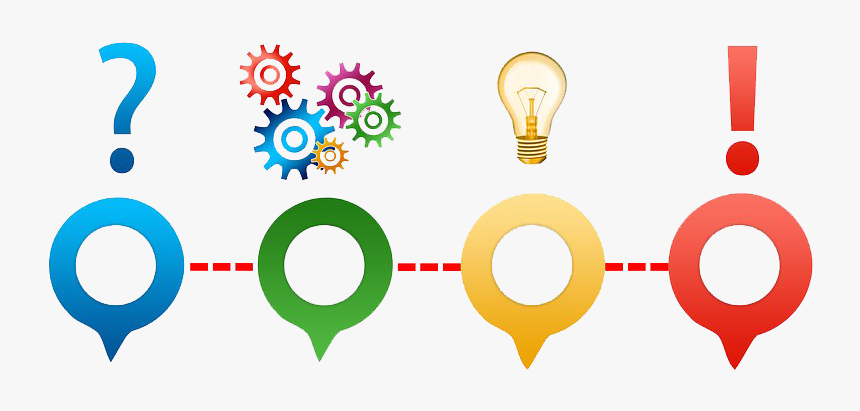 PROBLEM ÇÖZME BECERİLERİ
Çocuğunuz bir sorun ile karşılaştığında, sorunu onun için çözmek yerine; 

Çocuğunuzu cesaretlendirin: 

Bir sorunla karşılaştığında çözüm yolu bulması için çocuğunuzu cesaretlendirin ve onu konu hakkında düşünmesi için teşvik edin.

Sorunu kesinlikle siz çözmeyin: 

Çocuğunuzun sorununu sürekli siz çözerseniz, ileride bu konuda sıkıntı yaşayacak ve çoğu zaman da bu problemlerle baş edemeyecektir. Bu nedenle kendi kendine çözüm bulması için fırsat verin. Gerektiğinde yardıma hazır olduğunuzu belirtmekten çekinmeyin.

Küçük sorumluluklar verin: 

Kendine güveni olan çocuk sorunlarla baş ederken daha rahat olur. Bu nedenle ona ev içinde küçük sorumluluklar vererek kendine olan güveni artırmaya çalışın.
PROBLEM ÇÖZME BECERİLERİ
Düşüncelerini sorun: 

Fikirlerini özgürce belirtebilen bir çocuk, sorun çözerken kendi kararlarının önemini anlayabilecek ve bu doğrultuda hareket edecektir. Bu nedenle her zaman çocuğunuzun fikirlerini sorun ve neden böyle düşündüğünü anlamaya çalışın.

Farklı konularda kitap okuyun ya da film izleyin: 

Çocuğunuza kitapta ya da filmde olan karakterlerle ilgili sorular sorun. Örneğin; kitaptaki karakter bir sorunla karşılaşmıştır, siz de çocuğunuza “Eğer, sen onun yerinde olsaydın ne yapardın?” diye sorabilirsiniz. Böylece ona farklı sorunlar hakkında düşünme fırsatı vermiş olursunuz.

 Çocuğunuzu bir sorun anında mutlaka dinleyin ve onun ihtiyaçlarını, isteklerini anlamaya çalışın.

 Çocuğunuza onu anladığınızı belirtin, onun düşüncelerini özetleyerek doğru anlayıp anlamadığınızı ona gösterin. Çocuğunuzun duygularını isimlendirebilir, durumu daha net- sade bir şekilde toparlayabilirsiniz.
PROBLEM ÇÖZME BECERİLERİ
Problem hakkında kendi düşüncelerinizi çocuğunuza belirtin 

 Çocuğunuzla beraber beyin fırtınası yaparak çözümler bulmaya çalışın 

 Birlikte bulduğunuz tüm fikirleri not edin (gerçekçi olmayanları bile!!!) 

 Çocuğunuzla birlikte listenizi gözden geçirin ve en uygun çözümü bulun.

 Ergenler, ergenlik döneminde bir yandan büyüme, olgunlaşma, değişme ve gelişme için yeni fırsat ve yaşantılar kazanırken diğer yandan akademik, kişisel ve sosyal problemlerle karşı karşıya kalabilmektedirler. Bu dönemde bireylerin karşılaşmış oldukları problemlerin üstesinden gelebilmeleri ve problemleri etkili bir şekilde çözebilmeleri için problem çözme becerisi oldukça önemlidir.
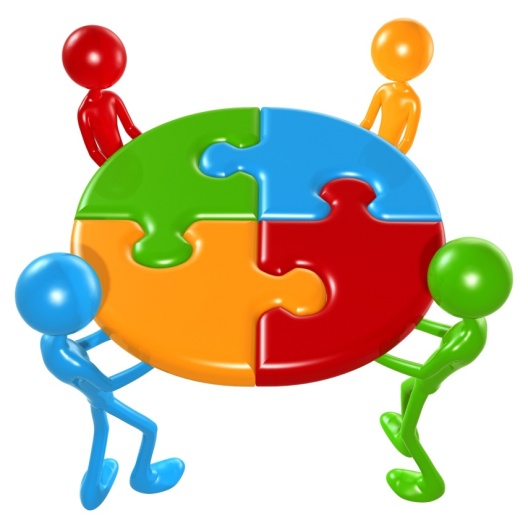 PROBLEM ÇÖZME BECERİLERİ
Bireylerin problem çözme yeteneklerinin gelişmesini sağlayan beceri ve alışkanlıkların kazanılmasında, ailenin önemli bir faktör olduğu belirtilmektedir. Yapılan araştırmalar, aşırı koruyucu, baskıcı ve disiplinli ebeveyn tutumlarının çocuklarda problem çözme becerilerinin gelişmesini engellediğini, demokratik ebeveyn tutumlarının ise çocuklarda problem çözme becerilerini geliştirdiğini göstermiştir.

 Çocuğun yaşı ilerledikçe ana-babalar her ne kadar arka plana çekilip çocuğun kendi sorununa kendi çözümlerini getirmesi gerektiğine karar verseler de, ona destek olmak gibi çok önemli bir rolleri olduğunu unutmamadırlar. Çocukların veya ergenlerin seçtiği çözümlerin doğal sonuçlarıyla karşılaşmalarına fırsat tanınması, olumluların yanında olumsuz sonuçları da görmeleri onları olgunlaştıracak, sorunlara çözüm üretme becerisine sahip, öz güvenli ve yılmaz bireyler olmalarına katkı sağlayacaktır.
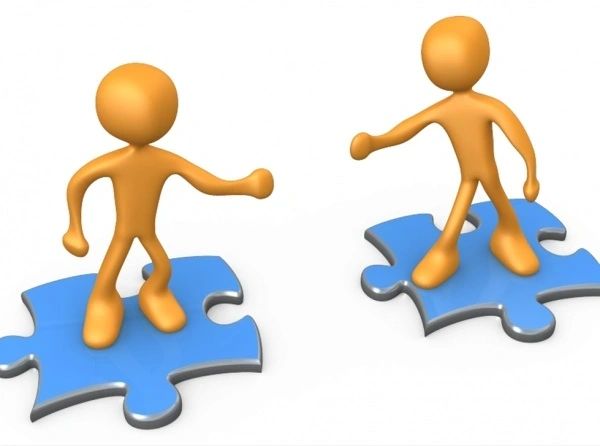 PROBLEM ÇÖZME BECERİLERİ
ÖRNEK DURUM:  BAŞARISIZLIK

9 yaşındaki bir erkek çocuğunun sınav sonuçları kötüdür ve çocuk bu duruma çok üzülmekte ve özgüvenini kaybetmiş gözükmektedir. Anne-babanın yaptığı konuşma sonucunda kendisini ağabeyinin yanında çok yetersiz gördüğü ortaya çıkar. 

Anne-baba bu aşamada şu konularda yardımcı olabilir:

-“En iyi” ve “en kötü” anlarının listesini yapmak 

 -Başarı konusunda ilk kez kendine güvenini kaybetmeye başladığı anı not etmek. 

-Bunun belli bir olaya bağlı olup olmadığının gözden geçirilmesi (Örneğin, ağabeyinin ortaokula başlaması, annesinin iş değiştirmesi, okulda futbol takımına seçilmemesi vb.) 

-Başarılı ve başarısız olduğu dersleri not alıp, başarıların nasıl elde edildiğini ve başarısızlıkların nasıl başarıya dönüştürebileceğini belirlemek,
PROBLEM ÇÖZME BECERİLERİ
-Farklı öğretmenlere karşı çocuğun performansına ve duygularına göz atmak 

-Harekete geçmek

Uzun süreli hedef: İlk sınavlara kadar notlarını %5 oranında yükseltmek.

Kısa süreli hedefler: 

-Ağabeyiyle yarın konuşup matematik konusunda ondan yardım istemek 
-Hafta sonunda yeni bir ev ödev çizelgesi yapmak: 6 tane başarısını liste halinde hazırlayıp, yatak odası için bir poster hazırlamak ve daha sonra yeni başarılarını, eskilerinin altına eklemek 
-Annenin ya da babanın çocuğun öğretmeni ile görüşmesi
Her cumartesi kahvaltıdan sonra yaptığı ilerleme hakkında konuşup postere yeni başarılarının eklenmesi 
 4 hafta içinde anne babanın öğretmenle tekrar görüşmesi 
 Ödüllendirme: Ailece (ağabeyin de katılacağı) sevilen bir etkinliğe katılmak ya da bir futbol maçına gitmek.
PROBLEM ÇÖZME BECERİLERİ
Problemler hayatın her alanında karşınıza çıkar. Önemli olan sonucunda zarar görmeyeceğiniz çözümler üretebilmek…

       DÜŞÜN                       KARAR VER
.
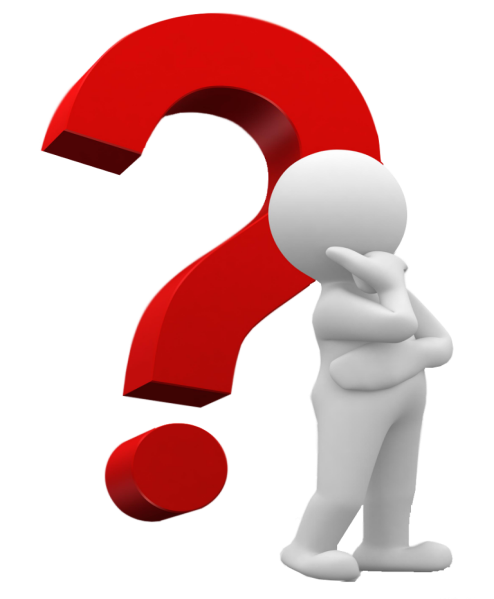 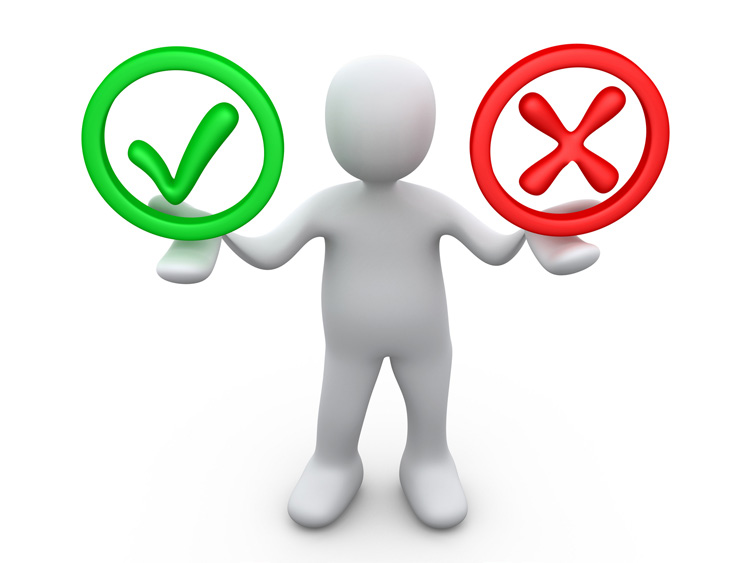 HAREKETE GEÇ
DEĞERLENDİRME YAP
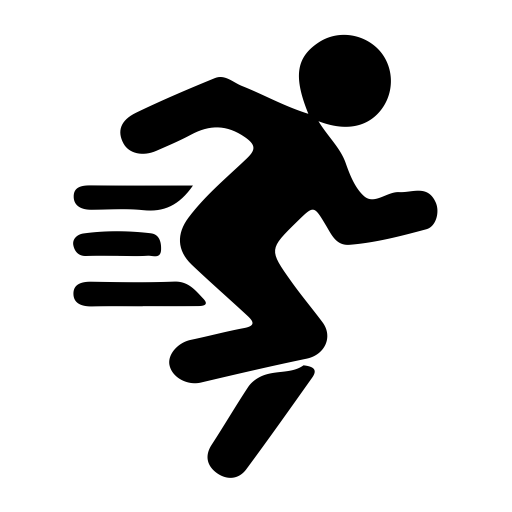 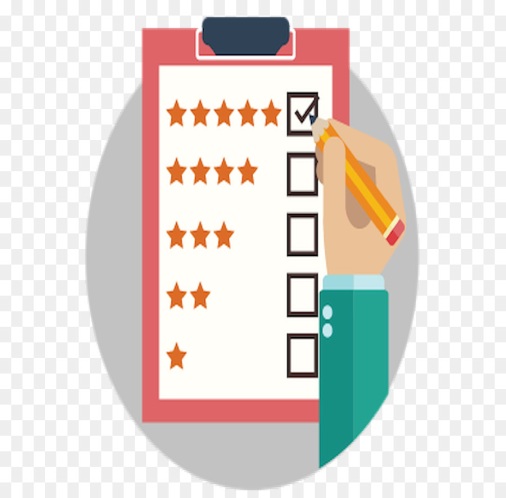 KATKILARINDAN DOLAYI
 Nevşehir Rehberlik ve Araştırma Merkezi Müdürlüğü           -    Müdür Yardımcısı Murat AYDOĞDU’ya,
Rehberlik ve Psikolojik Danışmanlık Hizmetleri Bölüm  Başkanı     Alper KAMA’ya,
Psikolojik Danışman Yavuz KOCA’ya,

 Cevher Dudayev Anaokulu 
Okul Psikolojik Danışmanı Gökçenur ÖZER’e, 

 Güzelyurt Turgut Akdevelioğlu İlkokulu 
Okul Psikolojik Danışmanı Elife REHBER’e,

 Recep Tayyip Erdoğan Anadolu İmam Hatip Lisesi 
Okul Psikolojik Danışmanı Kübra KOÇAK’a

                                        TEŞEKKÜR EDERİZ…